Yaamini’s data
Ronit’s data
All-CpG
ploidy
All-CpG
ploidy
heat-shock
overlap
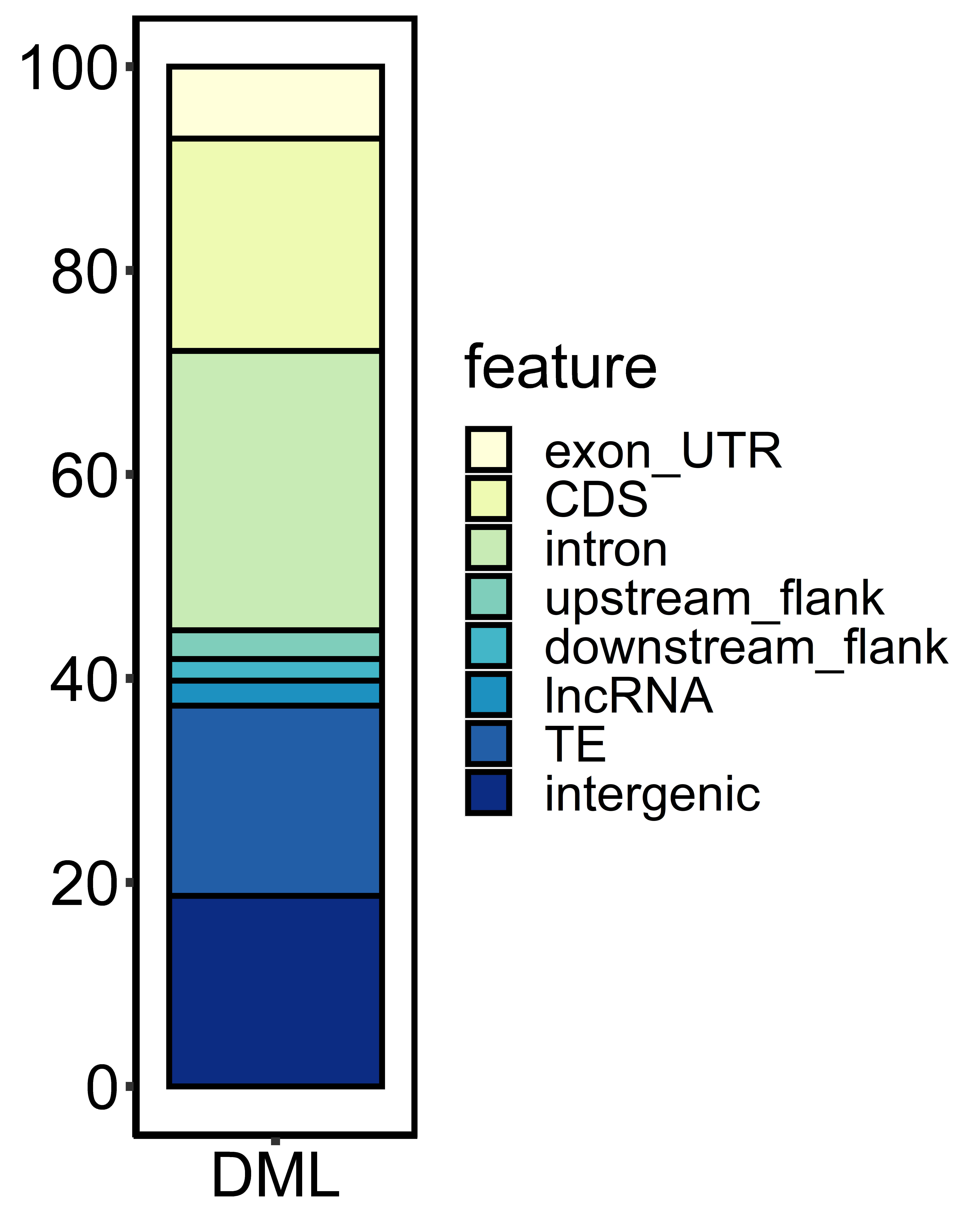 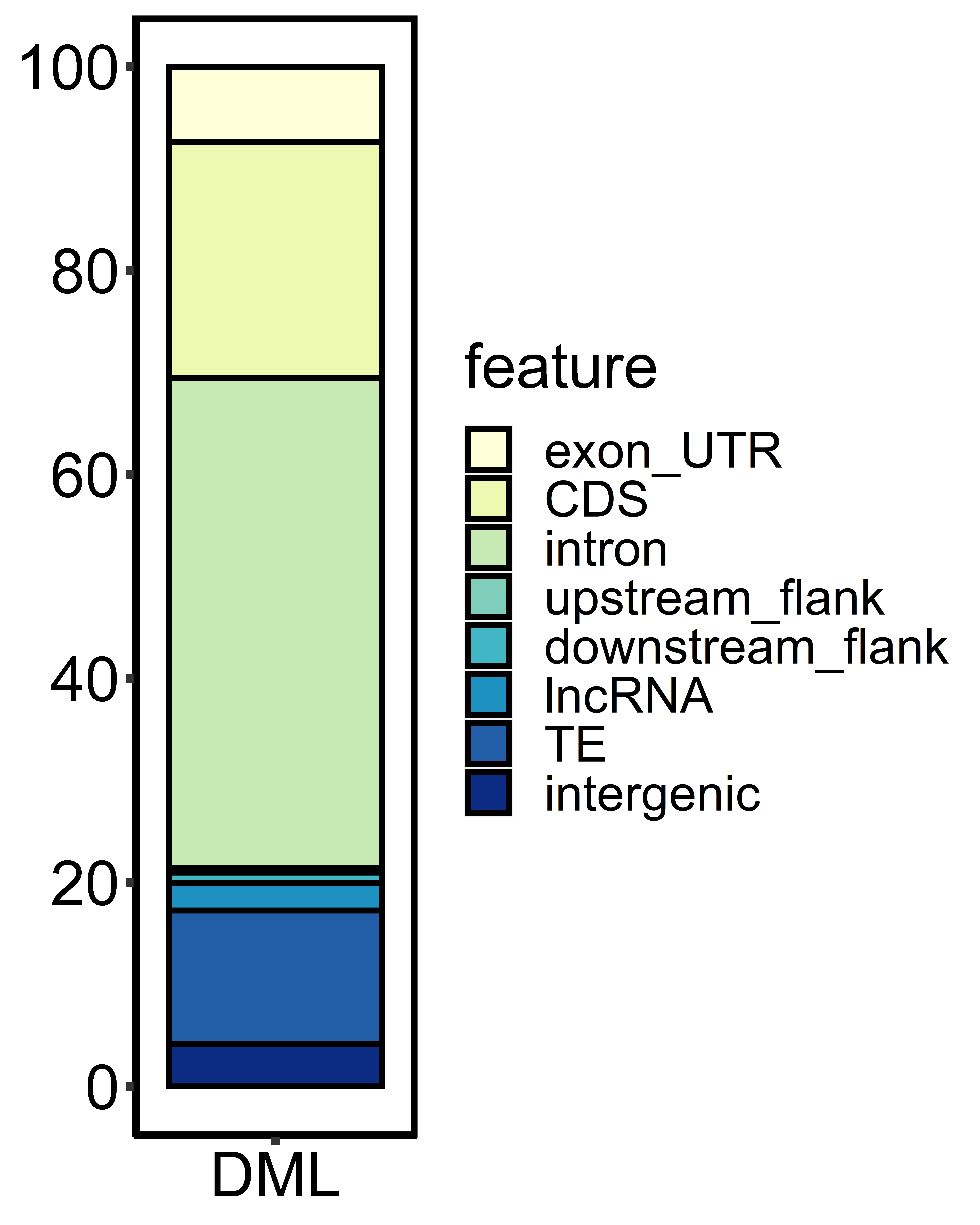 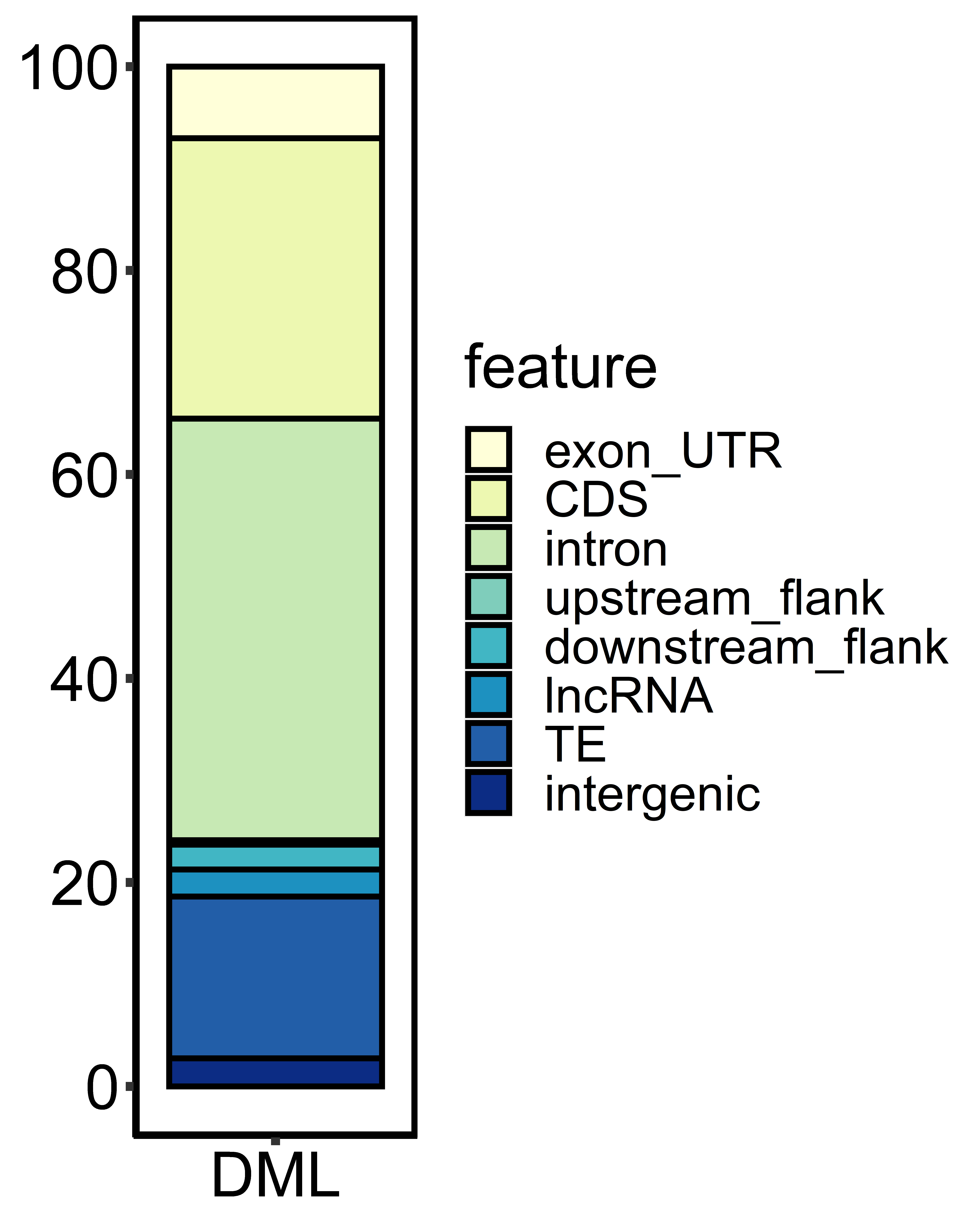 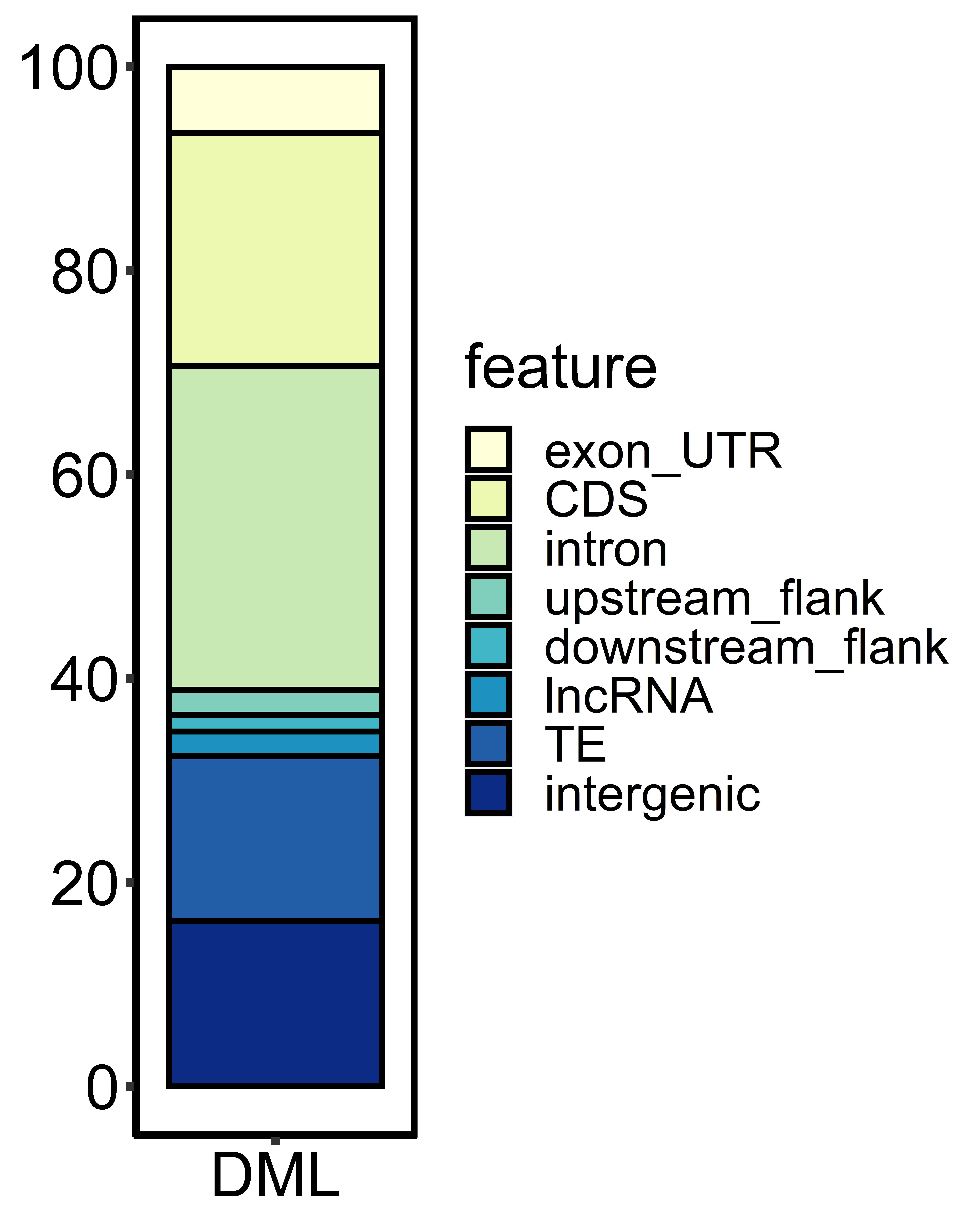 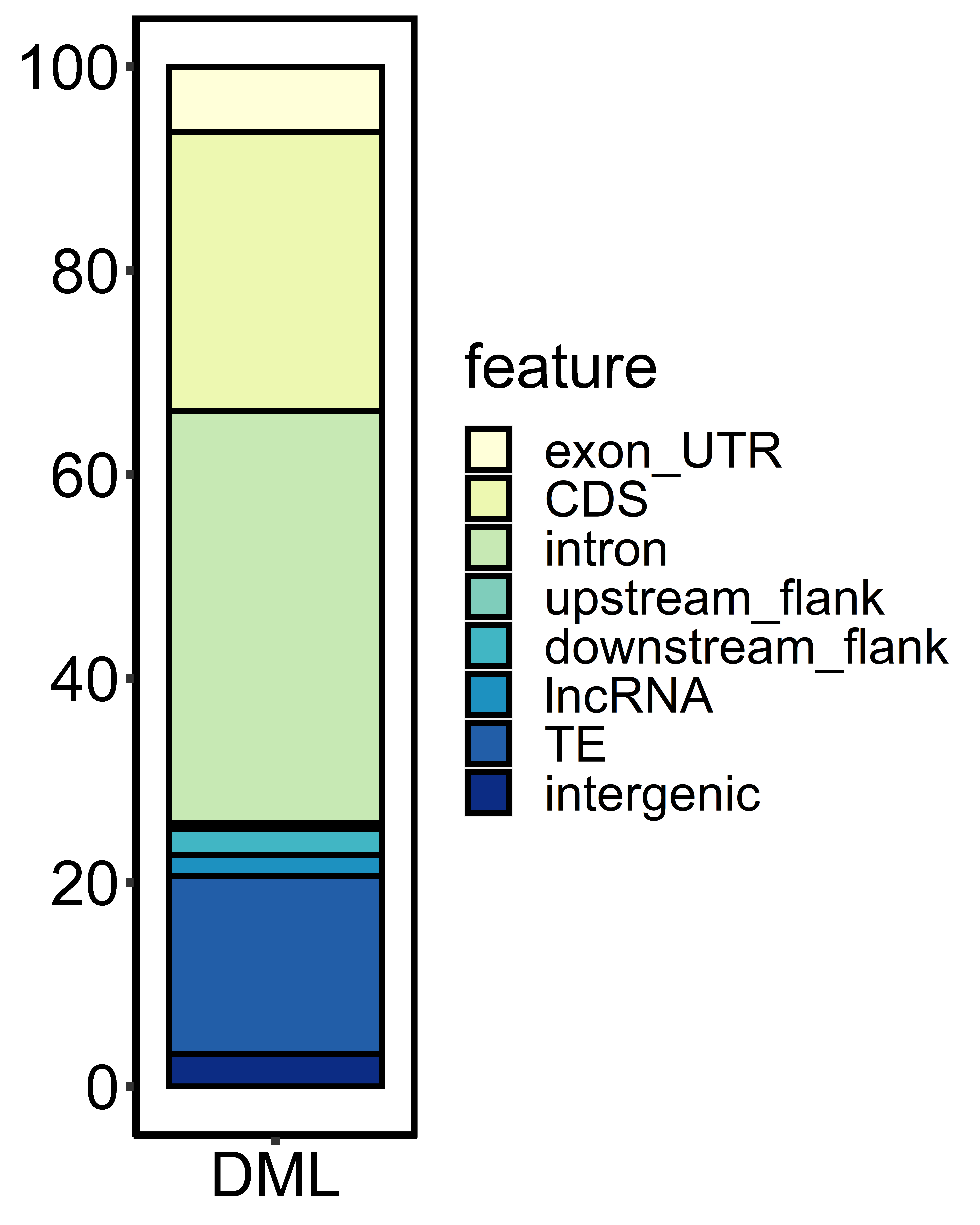 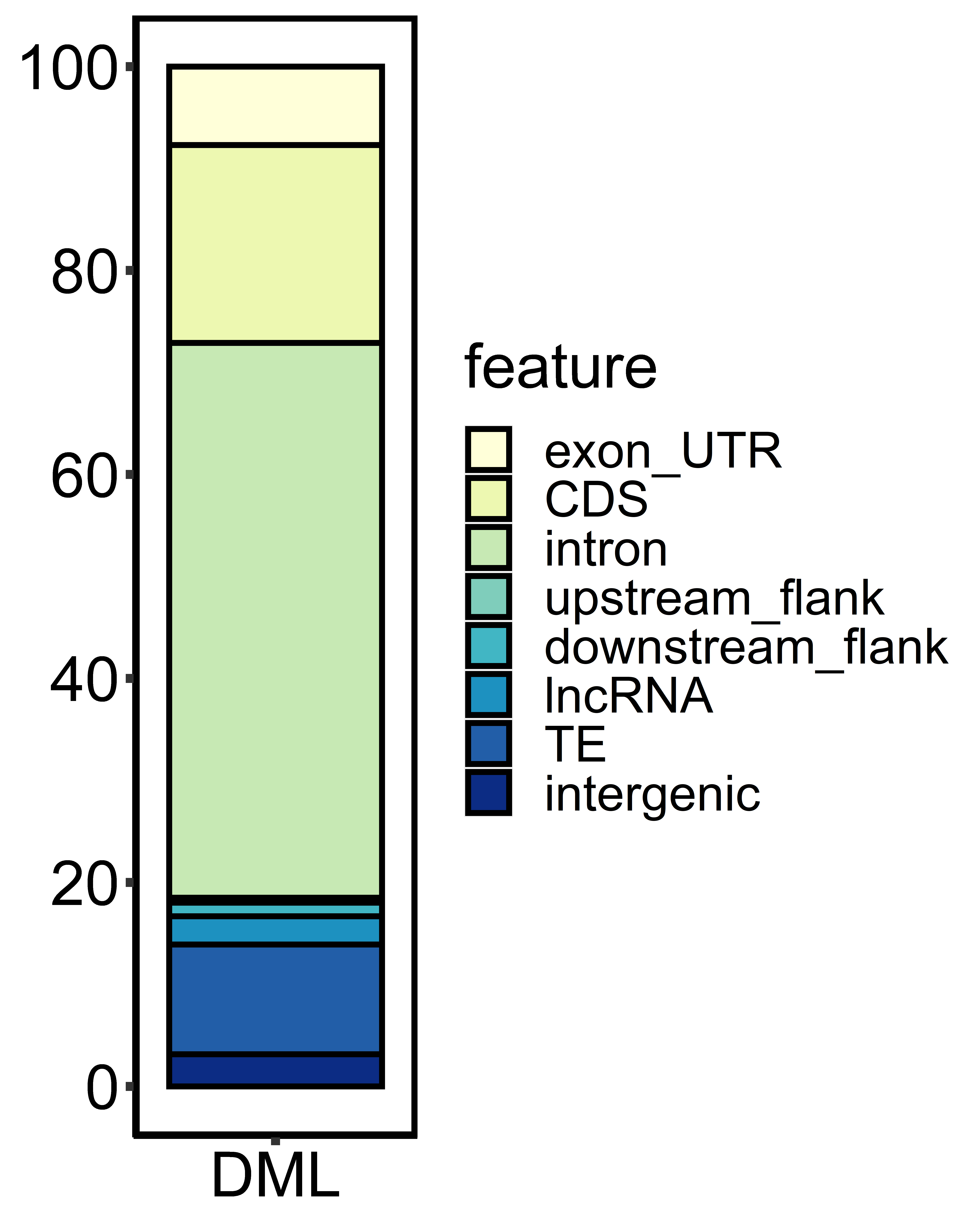 Proportion CpGs
A
B
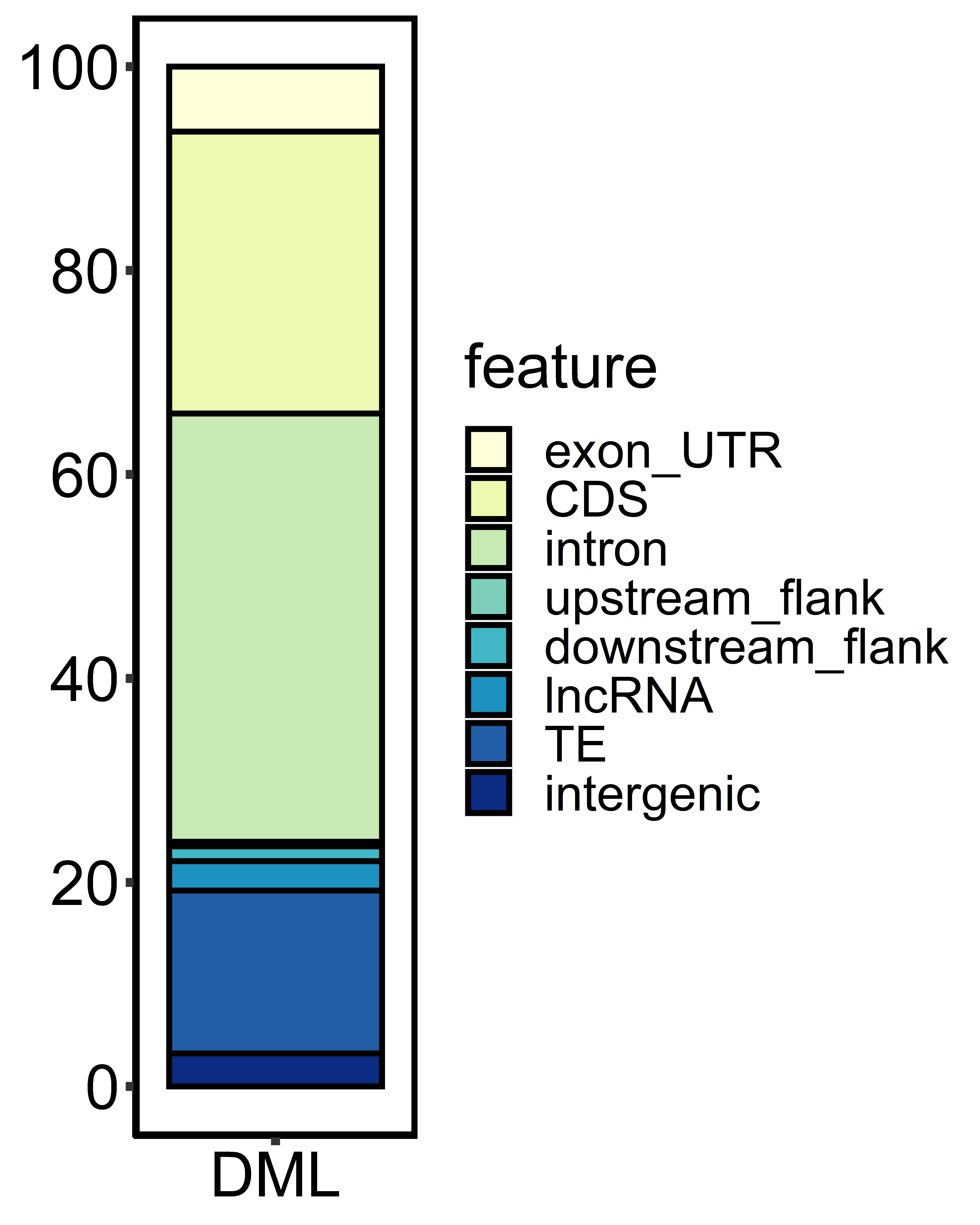 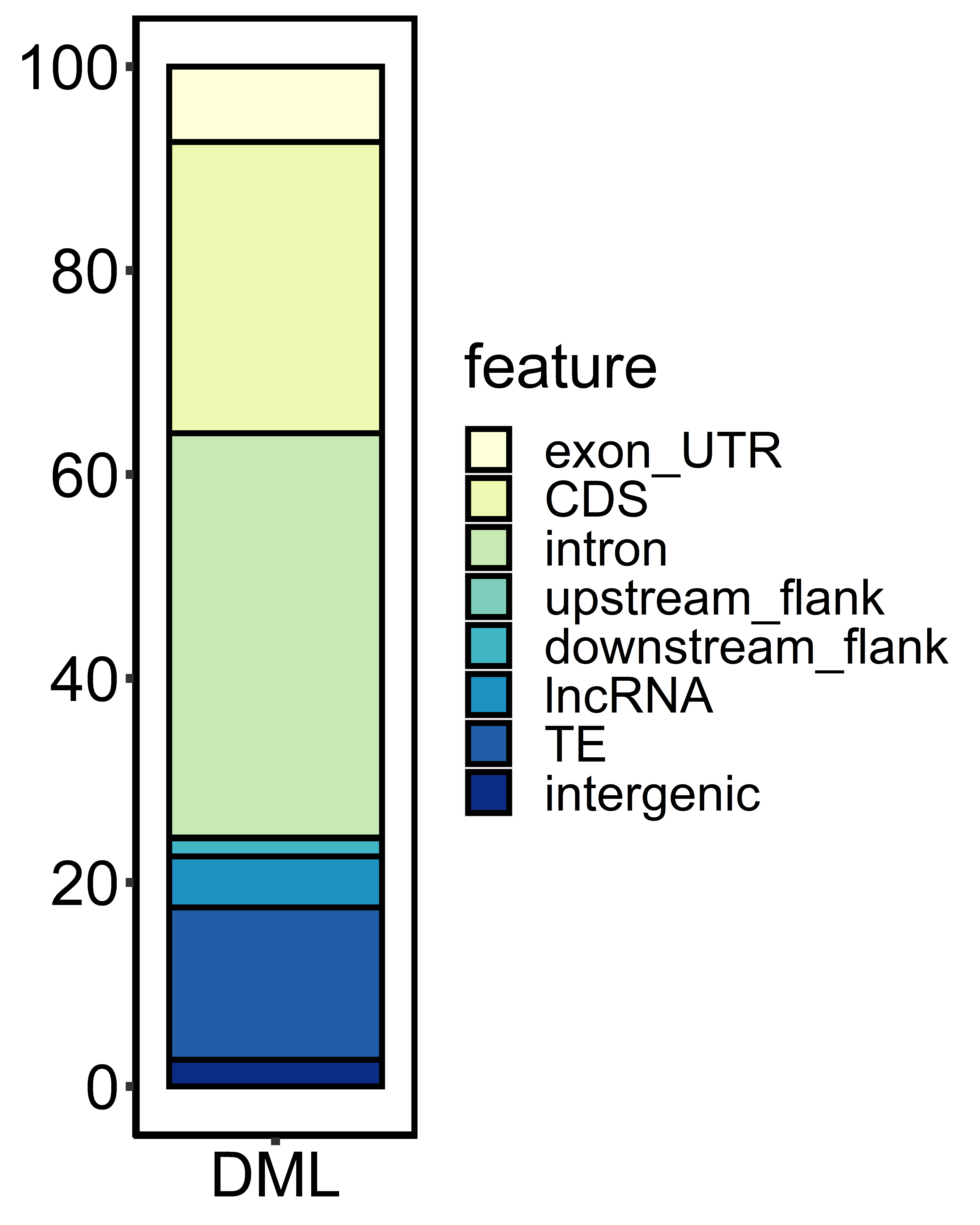 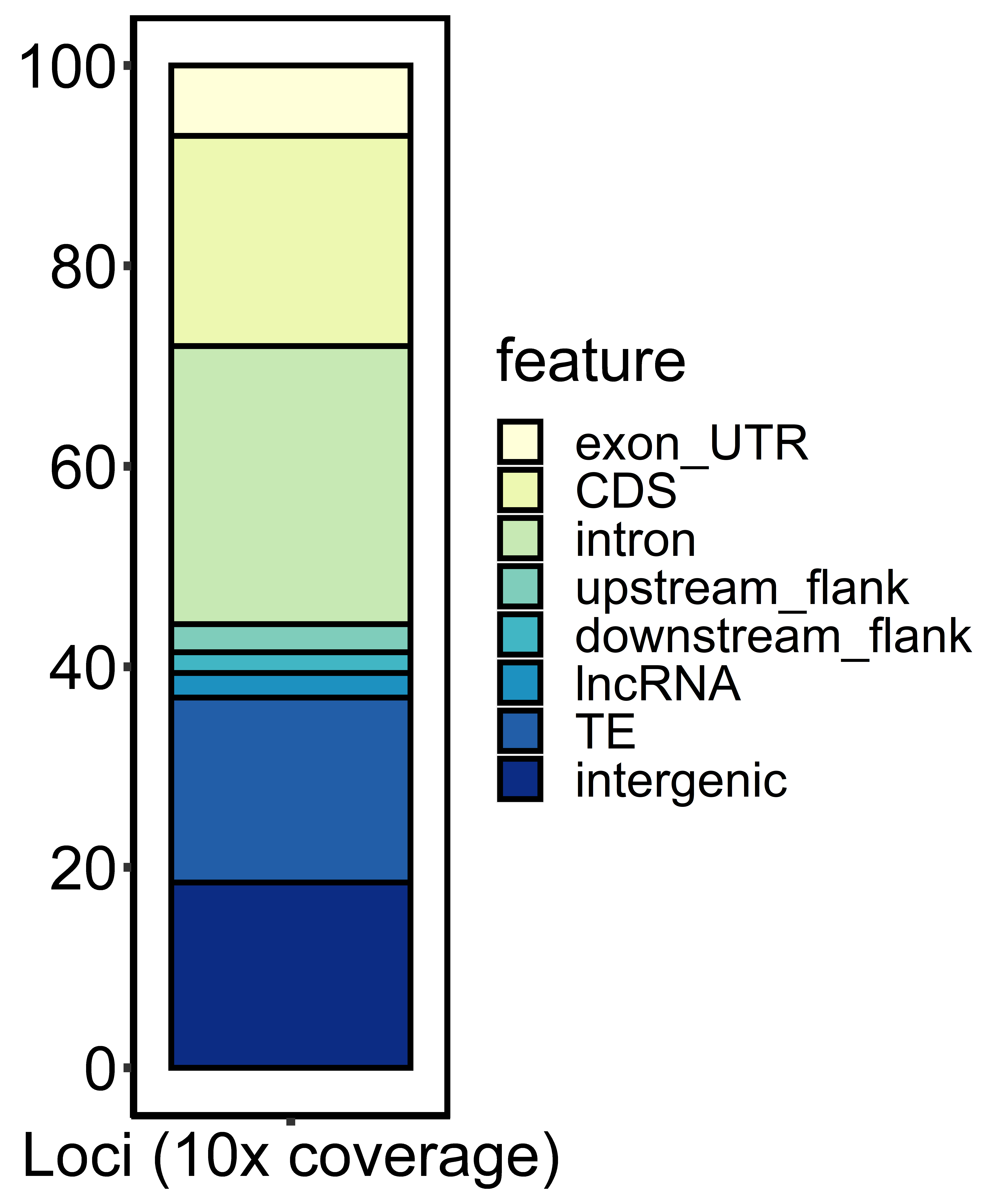 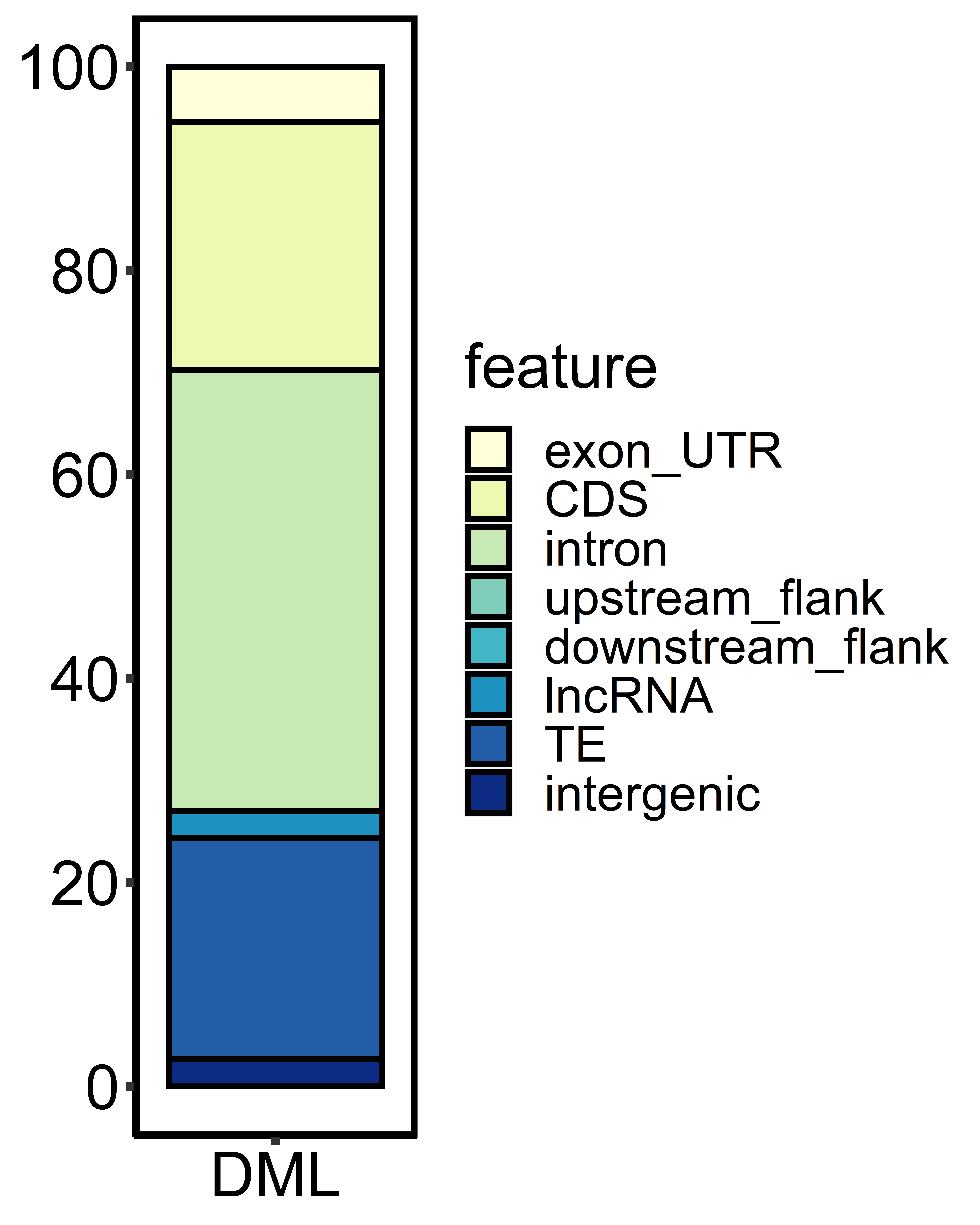 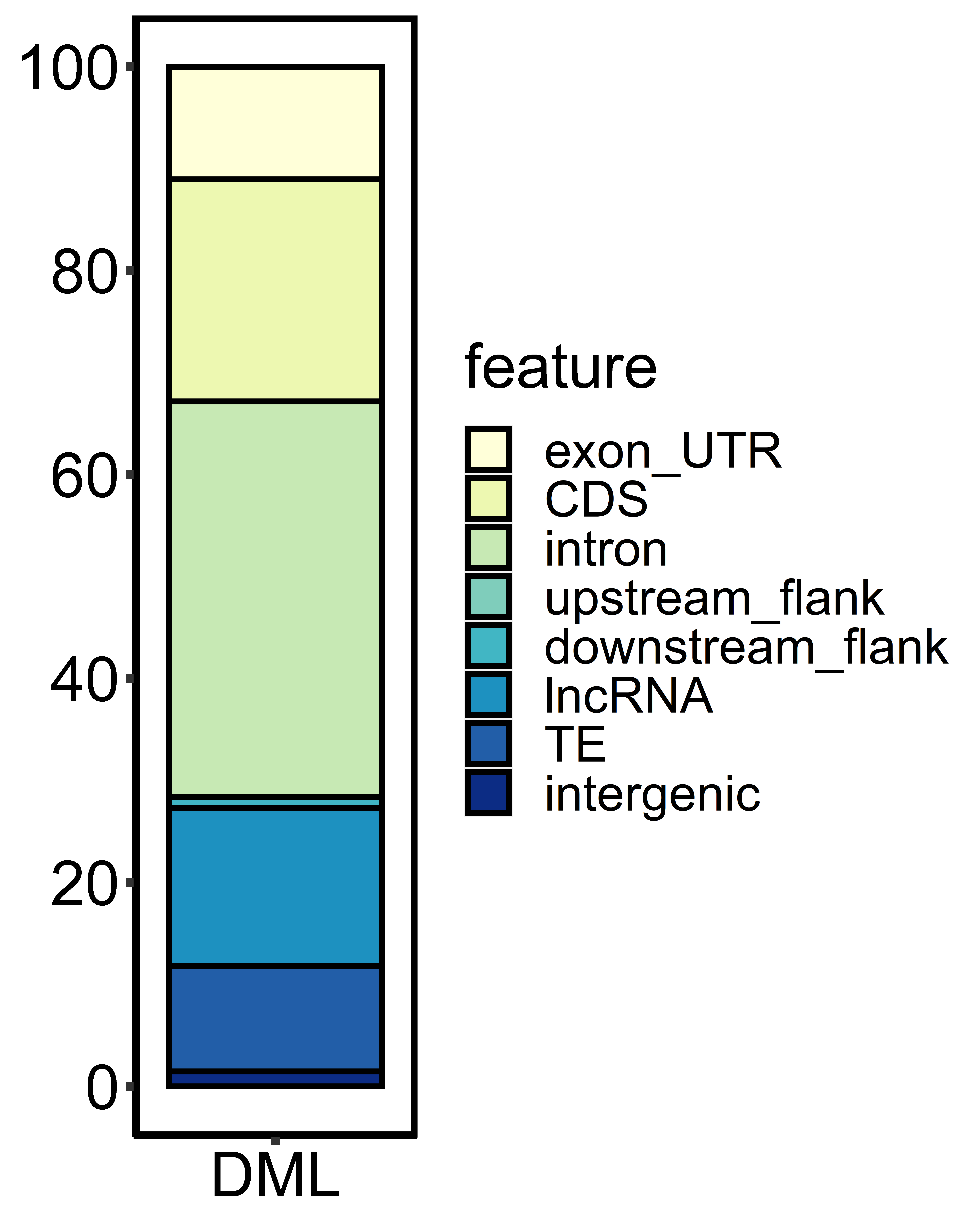 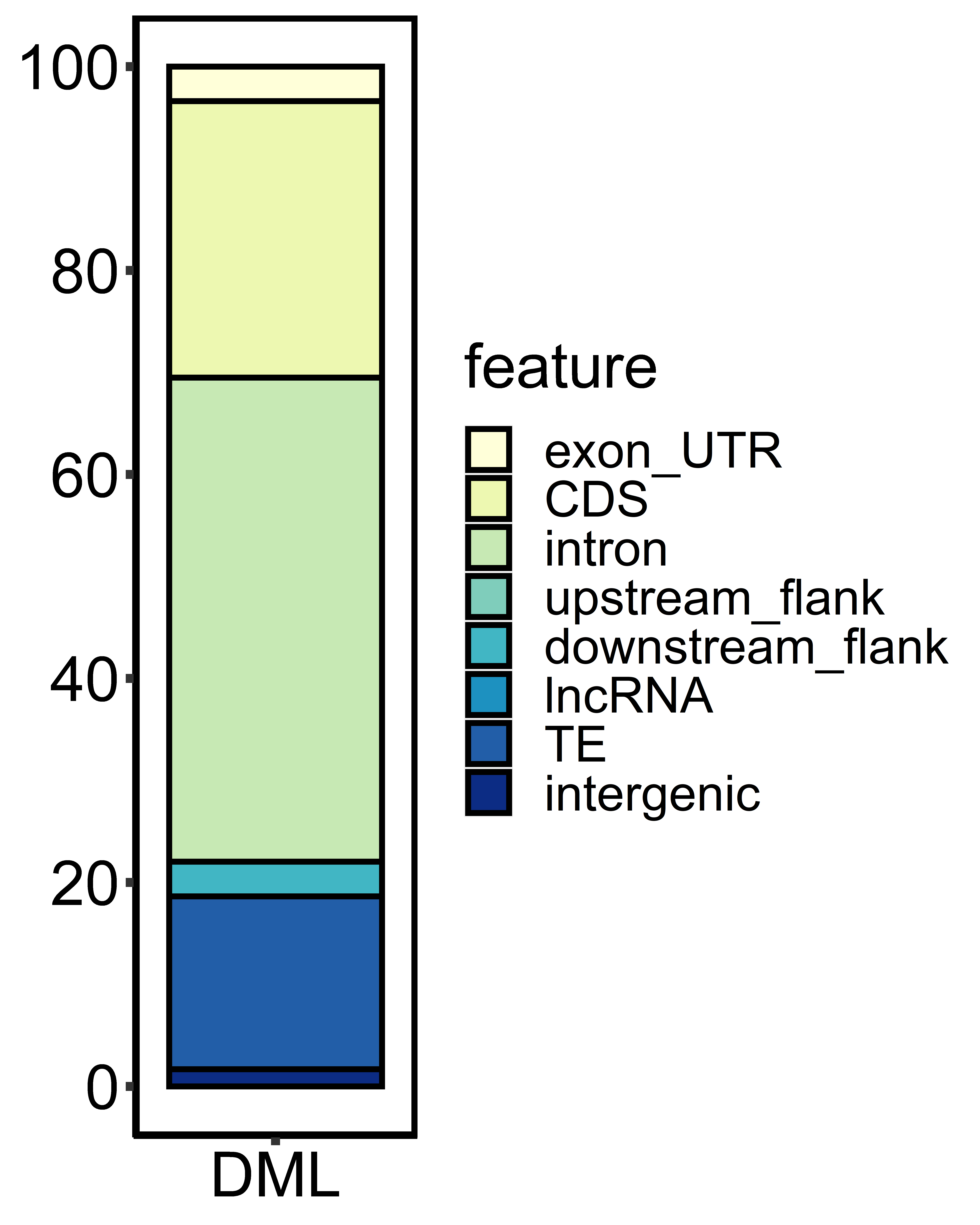 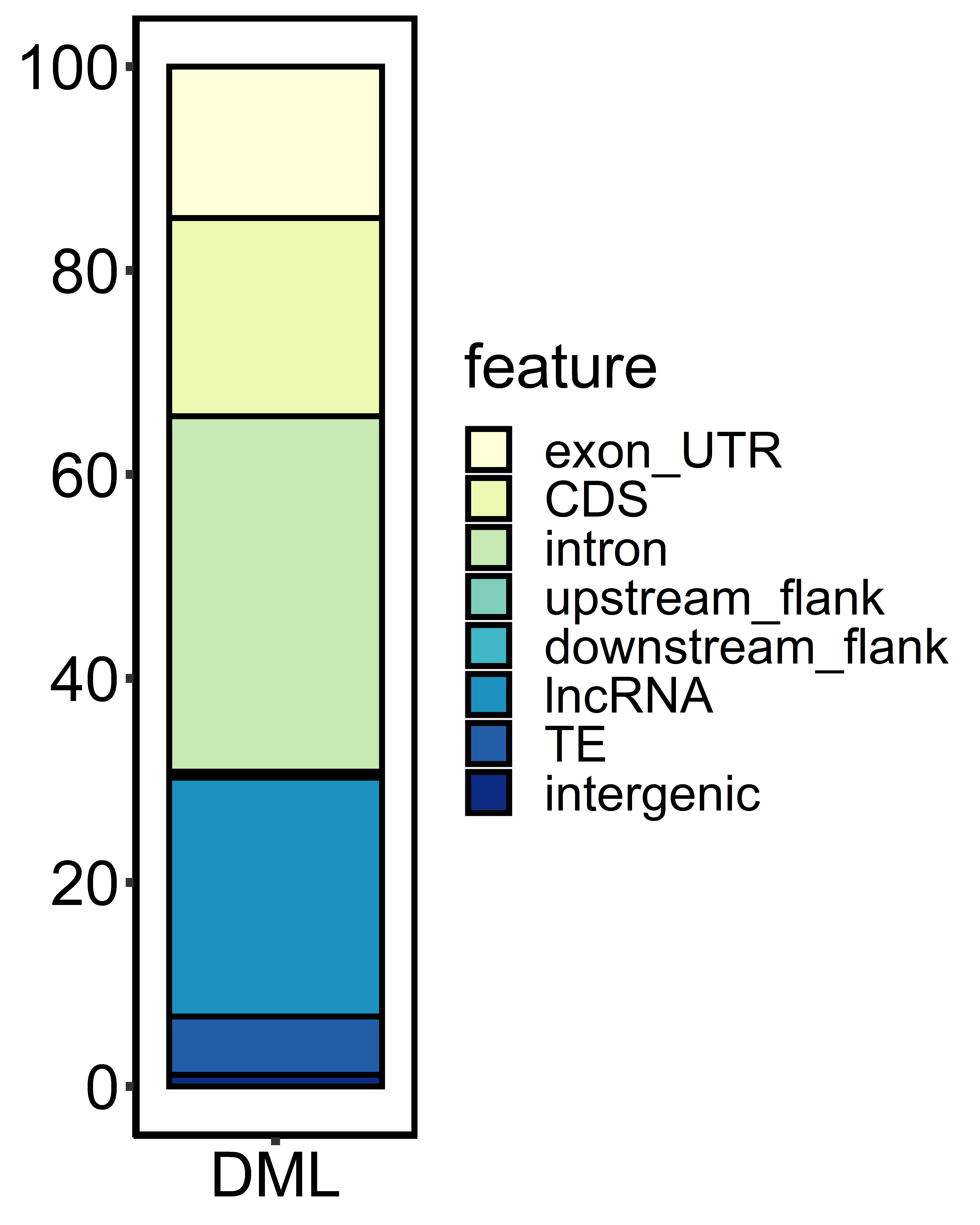 Genome Feature
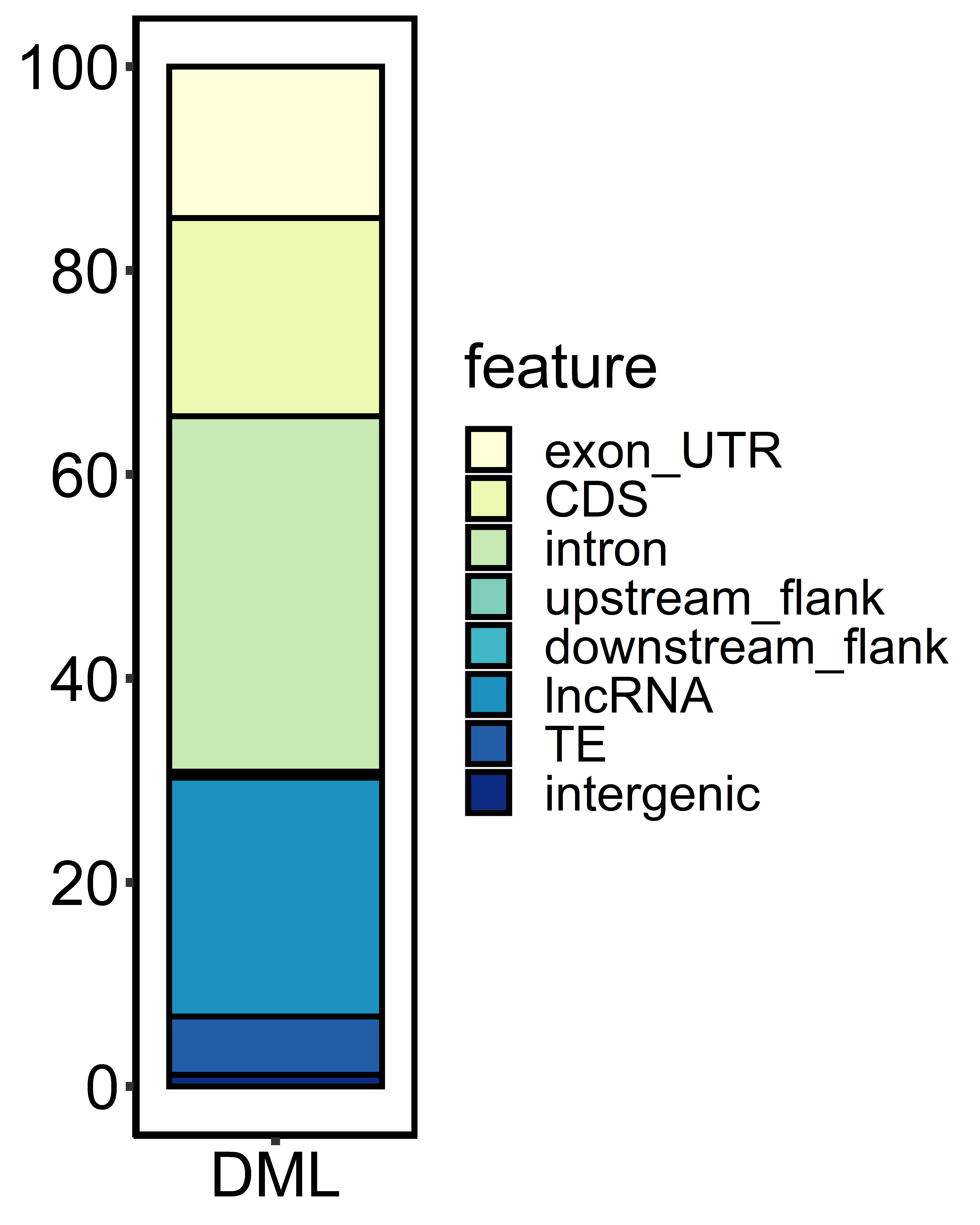 Exon UTR
CDS
Introns
Upstream Flank
Downstream Flank
lncRNA
% CpGs
% CpGs
TE
Intergenic
All CpG (480,579)
ploidy-DML
(1038)
desiccation-DML
(2351)
Interaction-DML
(200)
Jointly hypo-
methylated
(28)
Jointly hyper-methylated
(49)
Contrasting-
methylation
(123)